KUGA                ali                 ČRNA SMRT
Kakšne vrste je bolezen?
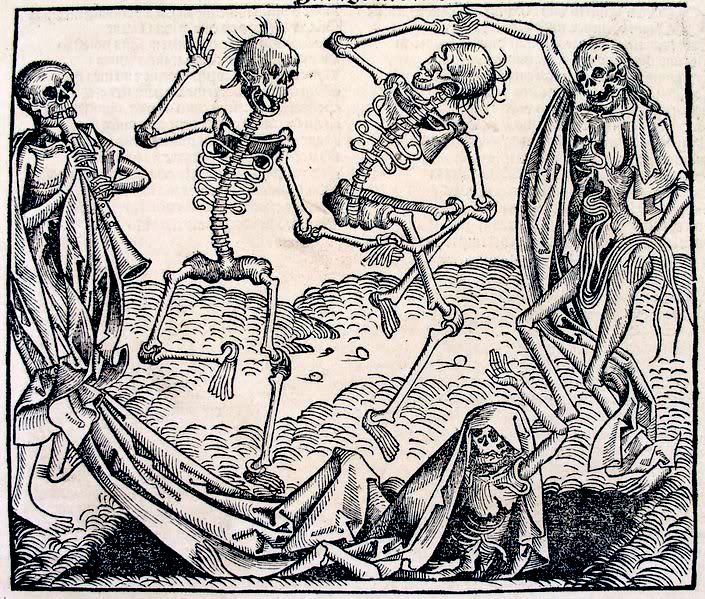 Kako se z njo okužimo?
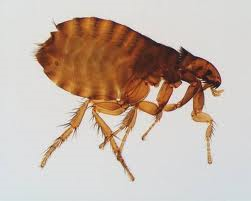 Kako poteka?
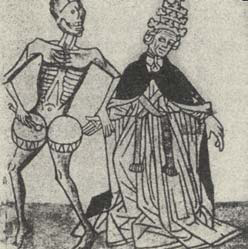 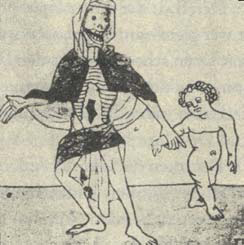 Koliko časa traja?
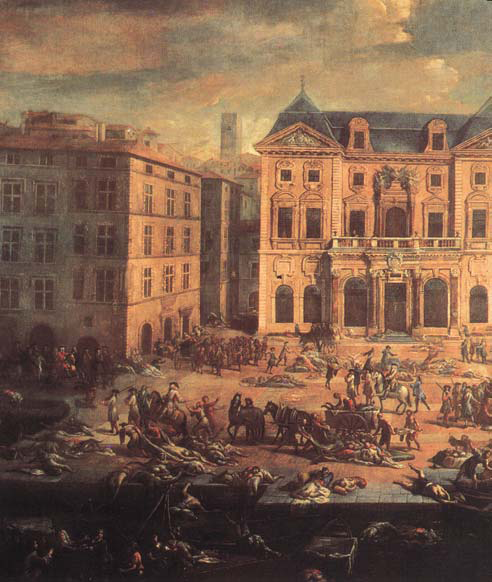 Kako jo zdravimo?
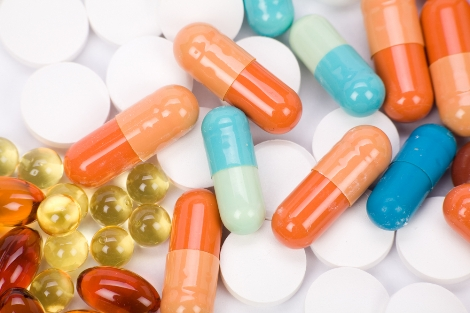 Zanimivosti
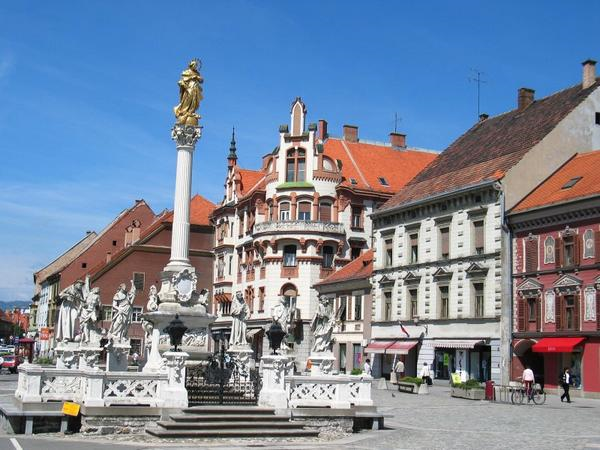 HVALA ZA POSLUŠANJE!
Viri:
Cummins , Joseph 2009 Slavna poglavja zgodovine Radovljica, Didakta
Wilkinson, Philps in Jacqueline Dineen 1995 Ljudje, spremenili so svet, Ljubljana Mladinska knjiga
http://sl.wikipedia.org/wiki/Kuga (pridobljeno 8. maja 2011)